РЕЗУЛЬТАТЫ ПЕДАГОГИЧЕСКОЙ ДЕЯТЕЛЬНОСТИ 
ЗА 2011-2015 ГОДЫ
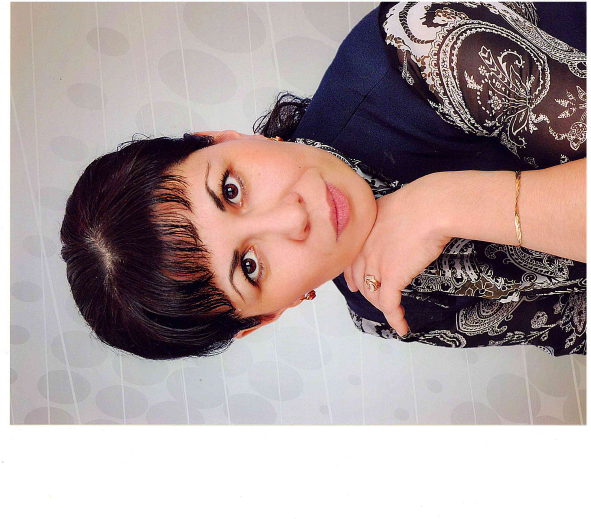 Хабибуллина Эндже Анасовна,
учитель биологии и химии МБОУ «Тимершикская СОШ Сабинского муниципального района
 Республики Татарстан»
Образование:  высшее, Набережночелнинский Государственный Педагогический Институт,  2004 год, учитель географии по специальности «География»;
          - профессиональная переподготовка  по программе « Биология: теория и методика обучения в средней общеобразовательной школе», ИПК и ППРО ГОУ ВПО «Татарский государственный гуманитарно-педагогический университет»;
          - профессиональная переподготовка  по программе «Химия: теория и методика обучения в средней общеобразовательной школе»,  ИПК и ППРО ГОУ ВПО «Татарский государственный гуманитарно-педагогический университет».

          Место работы:   Муниципальное бюджетное общеобразовательное учреждение “Тимершикская  средняя общеобразовательная школа  Сабинского муниципального района Республики Татарстан»
 
                  Должность: учитель биологии и химии
  
                  Квалификационная категория: первая  
        
                              Общий стаж педагогической работы/
                              стаж в данном образовательном  учреждении:  11 лет/9 лет

                                 Методическая тема:   «Активизация познавательной деятельности   
                                учащихся на уроках химии и биологии  на основе применения 
                     информационно-коммуникативных технологий».
Успеваемость и качество знаний  по биологии  
 за последние три года
Успеваемость и качество знаний химии 
за последние три года
Результаты  ГИА
Результаты ЕГЭ
Результаты предметных олимпиад
В 2012 году ученица 8 класса Гарифуллина И. была награждена дипломом II степени регионального победителя Всероссийского «Молодежного биологического чемпионата».

       В  2013-2014  учебном  году  ученица  9  класса  Ганиева  Г.  приняла 
участие в V Международной олимпиаде по биологии. Из максимальных 63,40 баллов  она набрала 55,5 баллов.
Участие учащихся в смотрах, конкурсах, научно-практических конференциях различного уровня
Я – классный руководитель
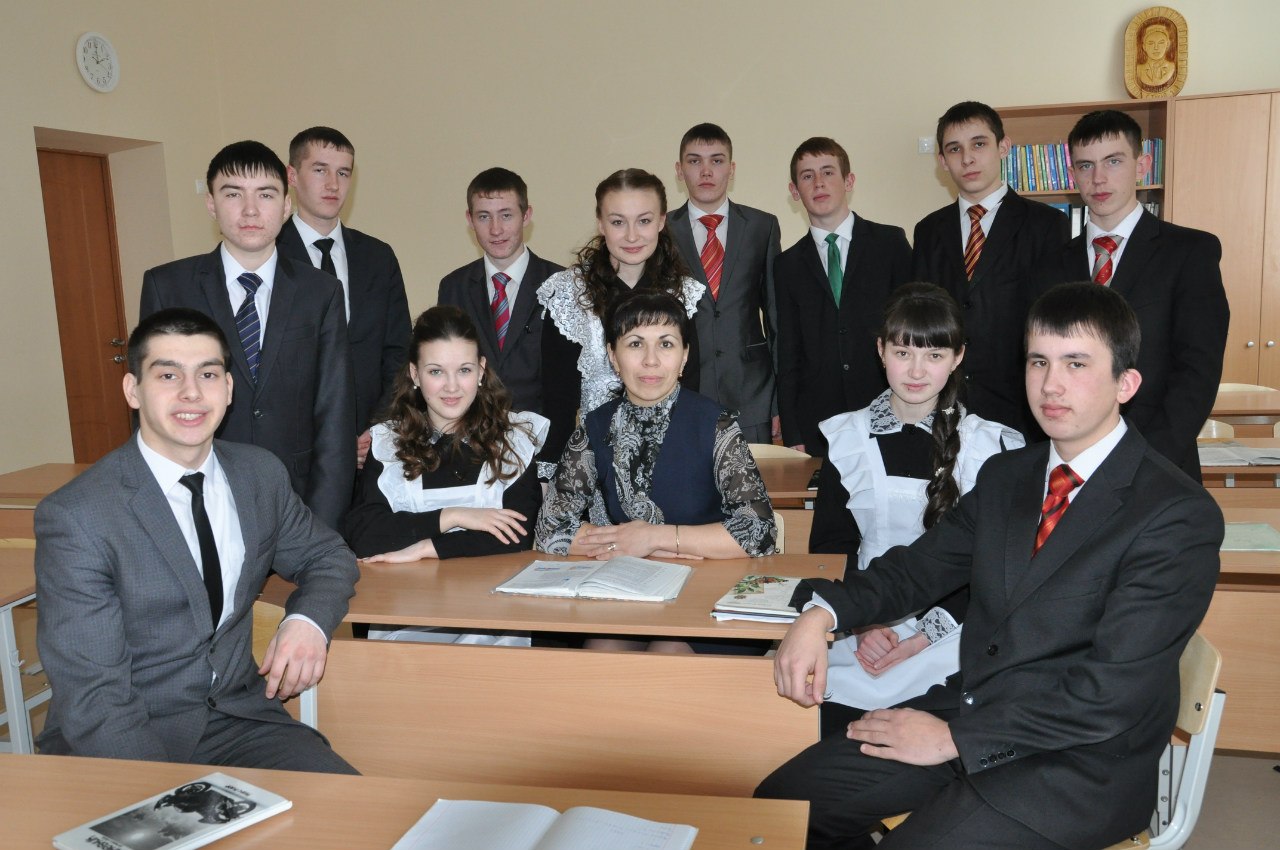 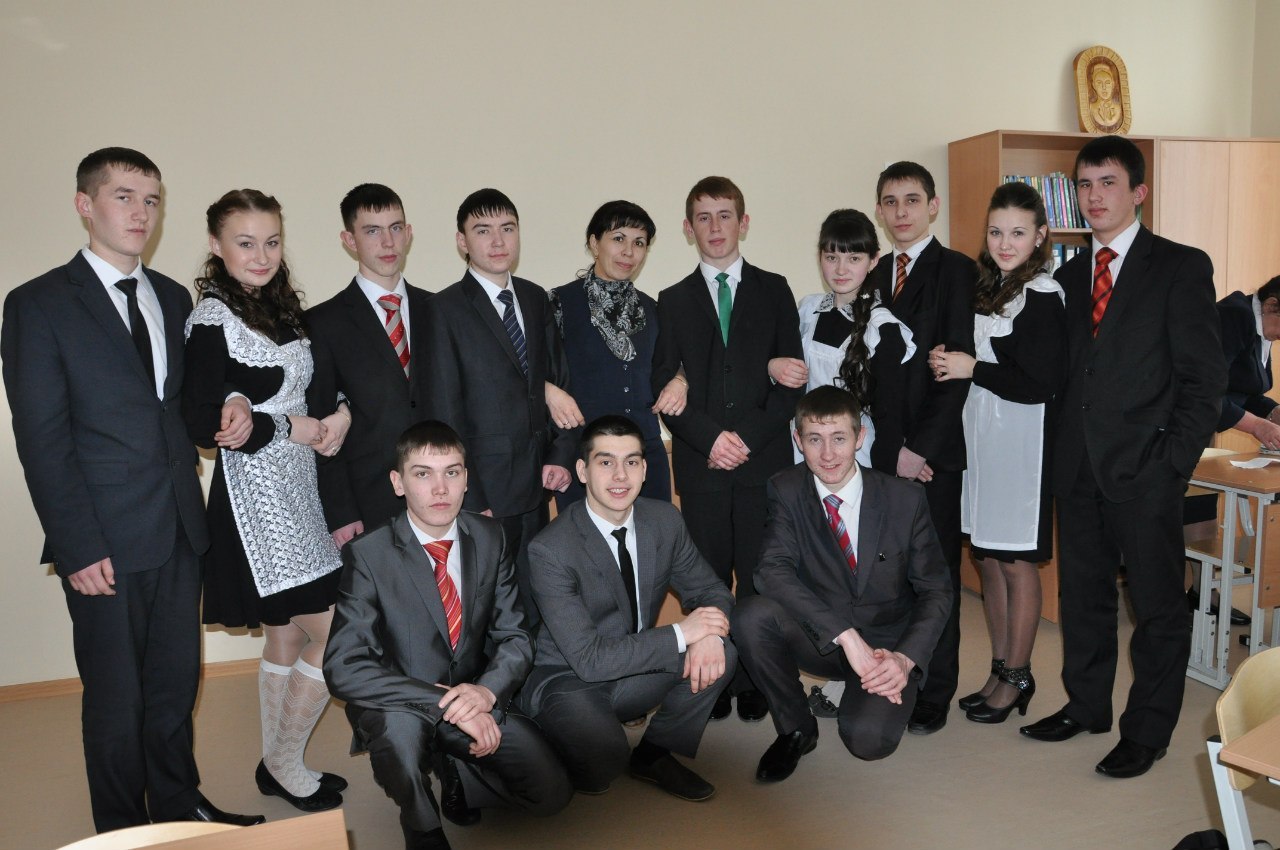 Искать в ребенке хорошее, находить «жемчужину» в каждой «раковине» и дать ей возможность блестеть…
Обобщение и распространение собственного педагогического опыта на федеральном, региональном и муниципальном уровнях
Курсы повышения квалификации
Участие в обучающих семинарах, тренингах, курсах
Участие в муниципальных, региональных, федеральныхпрофессиональных конкурсах
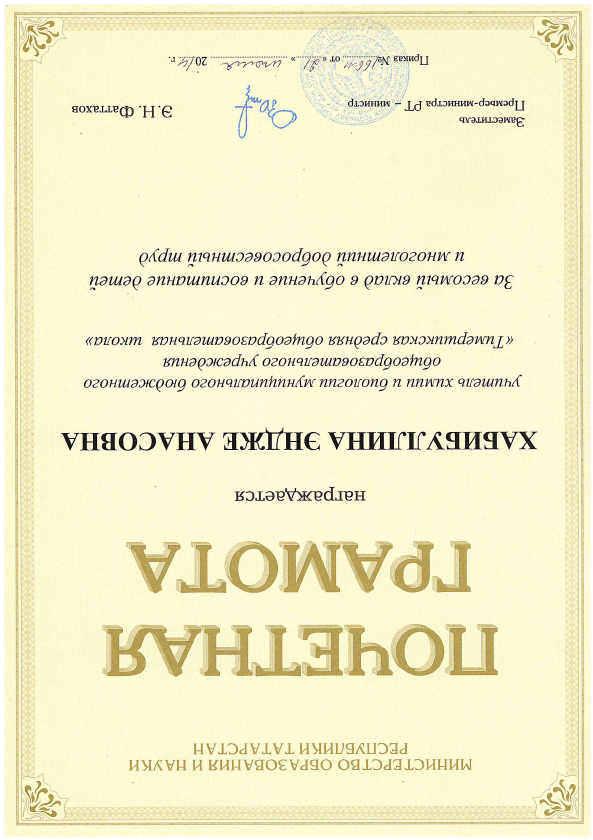 В 2014 году за достигнутые успехи в деле обучения и воспитания подрастающего поколения  награждена Почетной грамотой Министерства образования и науки Республики Татарстан.
«Развитие и образование ни одному человеку не могут быть даны или сообщены. Всякий, кто желает к ним приобщиться, должен достигнуть этого собственной деятельностью, собственными силами, собственным желанием». 

Адольф Дистерверг
Спасибо за внимание!